「把他帶到我這裡來」
可9:14-29
播道會康泉堂
馬可福音9章14-29節 (和修本)
14他們到了門徒那裏，看見有一大群人圍著他們，又有文士和他們辯論。15眾人一見耶穌，都很驚奇，就跑上去向他問安。16耶穌問他們：「你們和他們辯論甚麼？」17眾人中的一個回答：「老師，我帶了我的兒子到你這裏來，他被啞巴的靈附著。18無論在哪裏，那靈拿住他，把他摔倒，他就口吐白沫，牙關緊鎖，身體僵硬。我請過你的門徒把那靈趕出去，他們卻不能。」
19耶穌回答：「唉！這不信的世代啊，我和你們在一起要到幾時呢？我忍耐你們要到幾時呢？把他帶到我這裏！」20他們就帶了他來。那靈一見耶穌，就使他重重地抽風，倒在地上，翻來覆去，口吐白沫。21耶穌問他父親：「他得這病有多久了呢？」父親說：「從小的時候。22那靈屢次把他扔在火裏、水裏，要治死他。你若能做甚麼，求你憐憫我們，幫助我們。」23耶穌對他說：「『你若能』，在信的人，凡事都能。」24孩子的父親立刻喊著說：「我信；求你幫助我的不信！」
25耶穌看見眾人都跑上來，就斥責那污靈說：「你這聾啞的靈，我命令你從他裏頭出來，再不要進去！」26那靈大喊一聲，使孩子猛烈地抽了一陣風，就出來了。孩子好像死了一般，以致眾人多半說：「他死了。」27但耶穌拉著他的手，扶他起來，他就站起來了。28耶穌進了屋子，門徒就私下問他：「我們為甚麼不能趕出那靈呢？」29耶穌對他們說：「非用禱告，這一類的邪靈總趕不出來。」
帶人到耶穌面前的三個需要
真正聆聽對方的困難和苦況
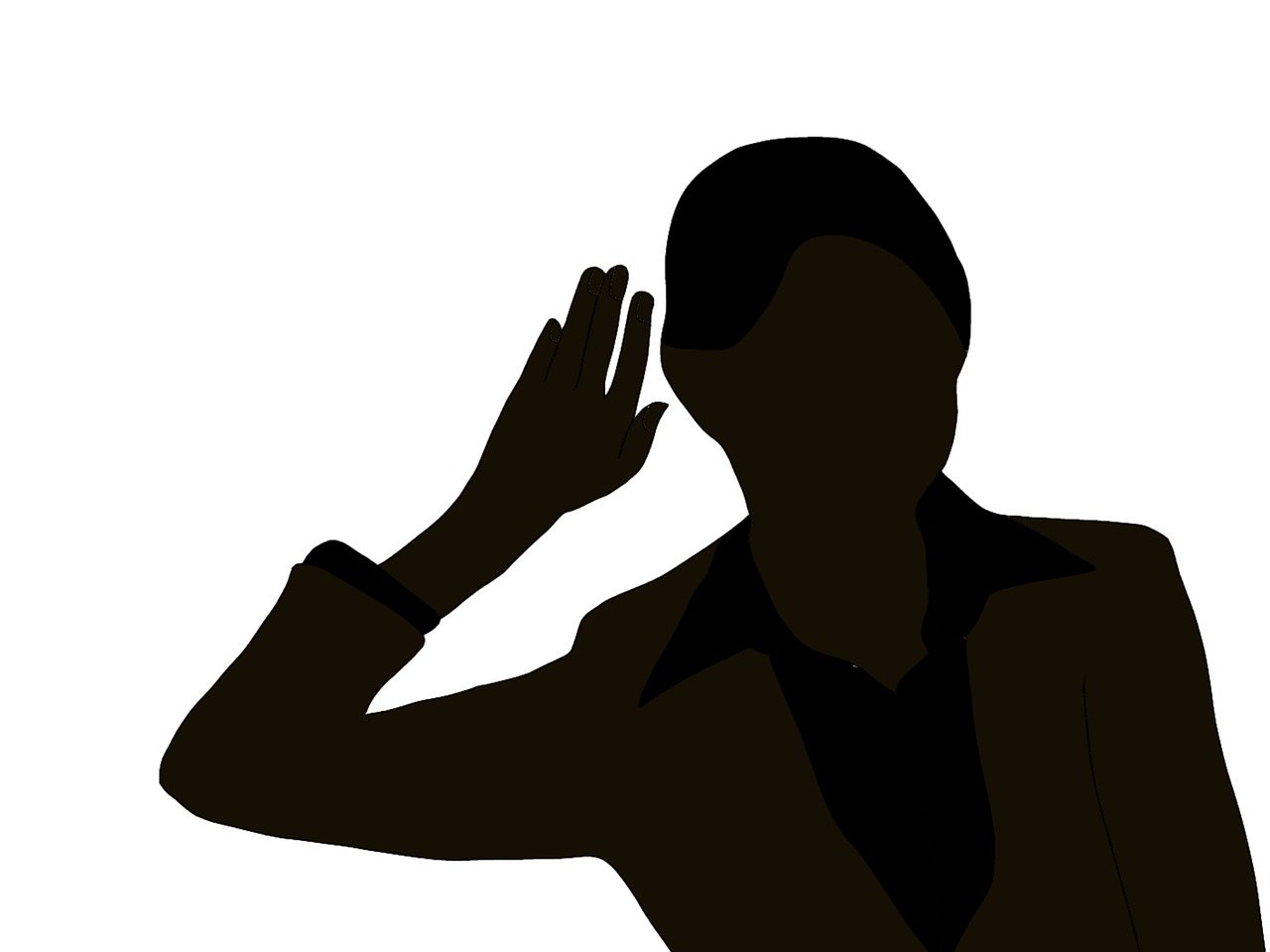 了解這世代的不信
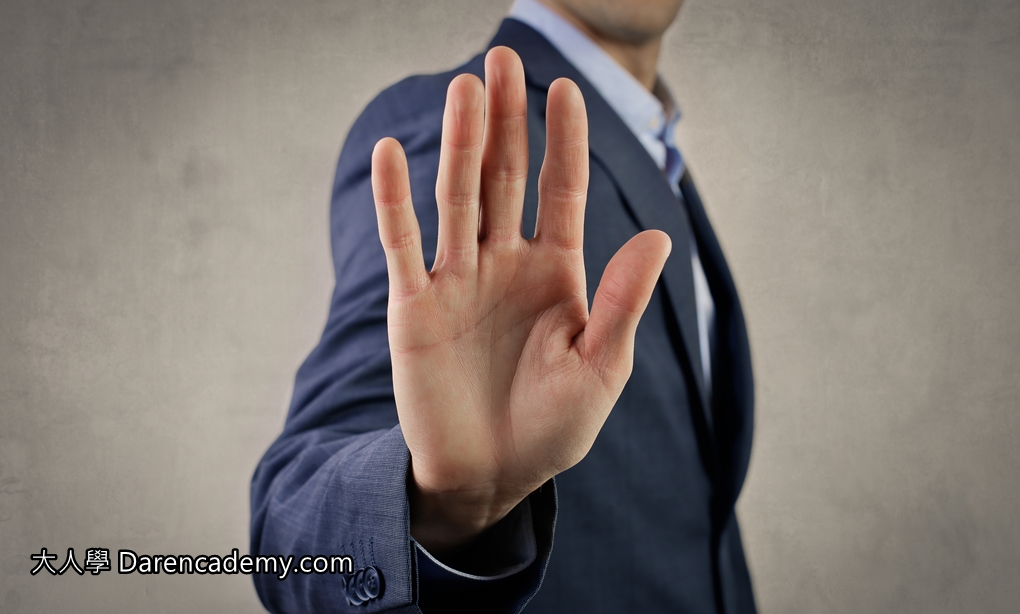 學習真正的信靠
《和合本》…你若能做甚麼，求你憐憫我們，幫助我們。」23耶穌對他說：「你若能信，在信的人，凡事都能。」24孩子的父親立時喊著說：「我信！但我信不足，求主幫助。」
《和合本修訂本》…你若能做甚麼，求你憐憫我們，幫助我們。」23耶穌對他說：「『你若能』，在信的人，凡事都能。」24孩子的父親立刻喊著說：「我信；求你幫助我的不信！」
結論
禱告就是「把他帶到神的面前。」